2016 Maintenance Conference
The Road AheadSecretary Jim BoxoldMay 4, 2016
2016 General Legislative Session
Record Funding - $10.7 Billion Dollars 
HB 7027 - Agency priorities included:
NEPA Delegation
Transportation Finance Corporation
2
Secretary’s Challenge
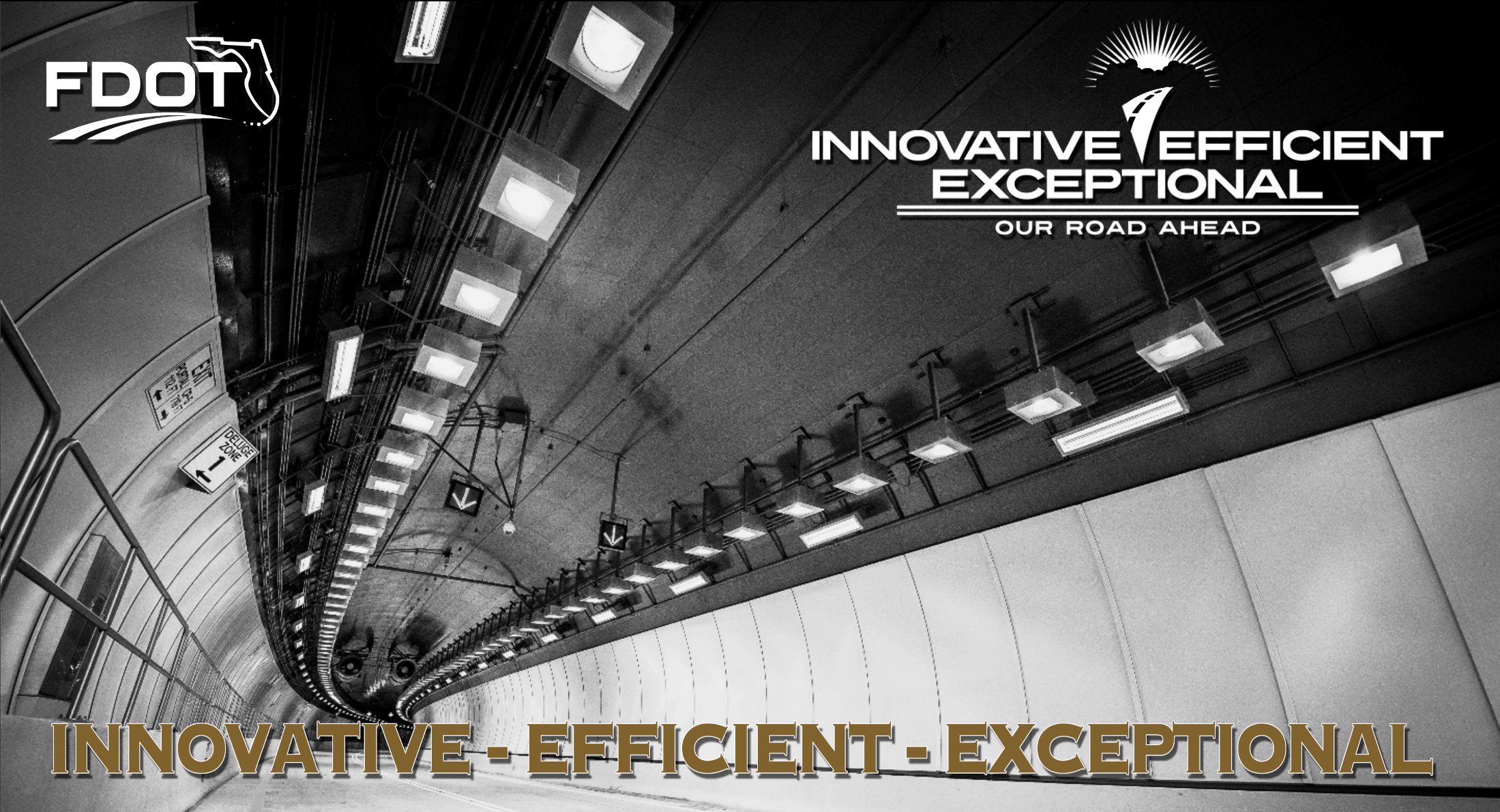 3
Innovative
Florida is a leader in transportation innovation.

E-Maintenance: Paperless, cloud environment.
4
Efficient
One Stop Permitting System

Project Began in 2011

Phase I and II are complete

Phase III is in development.
5
Exceptional
Roadway Maintenance 
FDOT has met or exceeded this standard EVERY year since 1994.

Bridge Condition 
95% of all FDOT-maintained bridges meet standards

Awards
FDOT has received the Perpetual Pavement Award for the past five years
6
QUESTIONS?
7